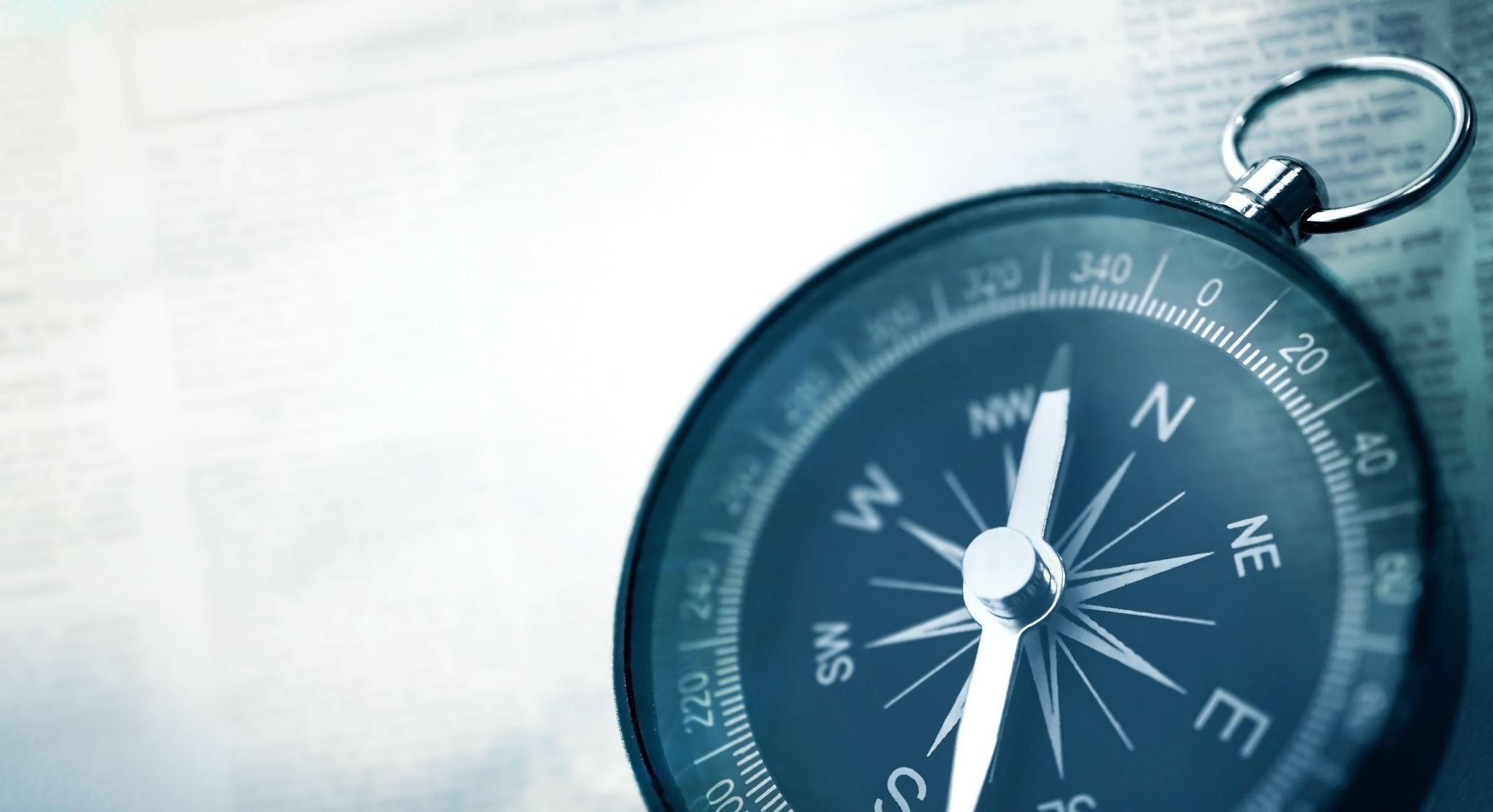 Strategia 2023-2027:Sosiaalihuollon vuoro on nyt!
Valtakunnallinen sosiaalialan osaamiskeskustoiminta
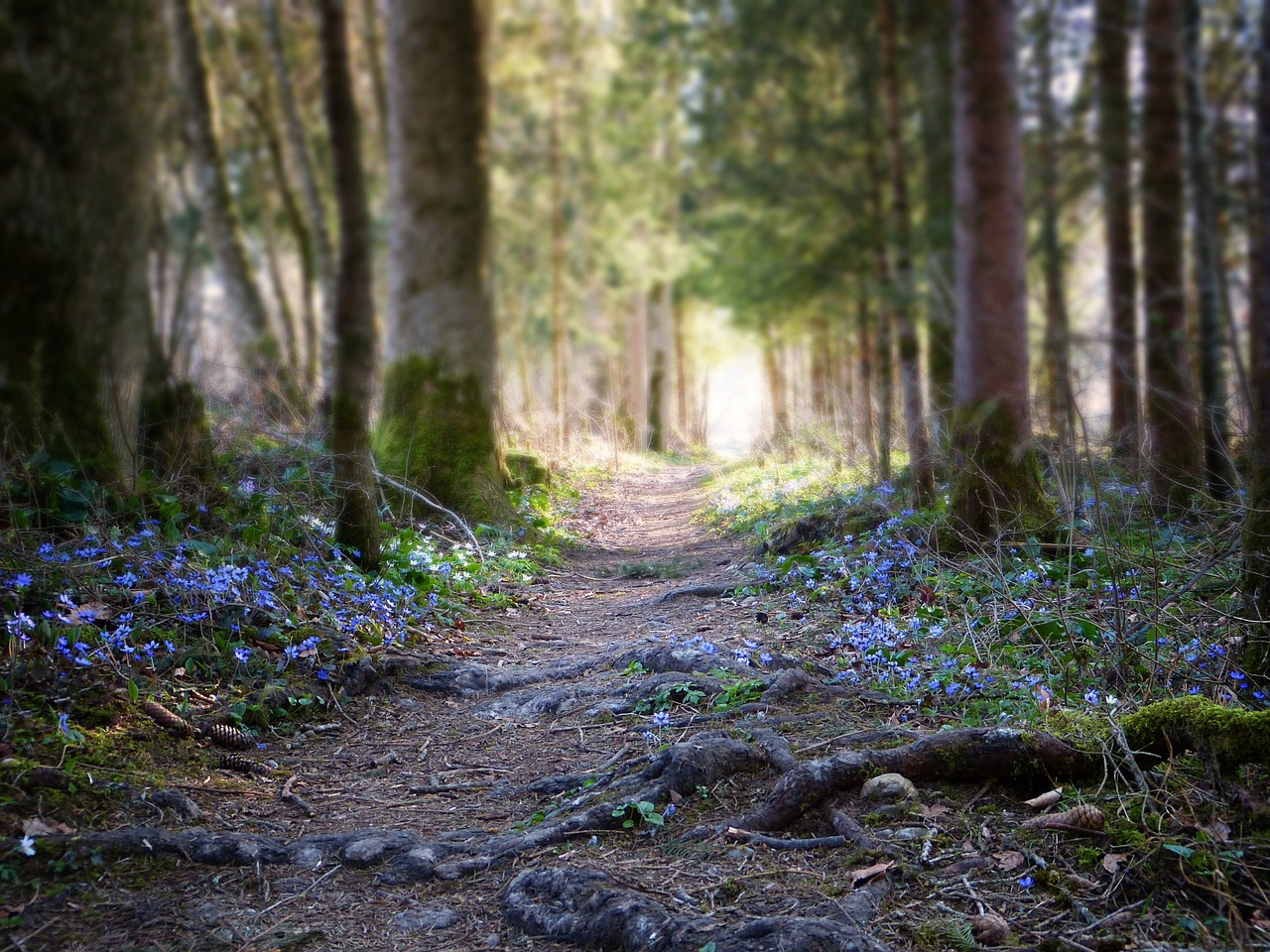 Osaamiskeskusten missioSosiaalialan lakisääteisinä toimijoina:• Vahvistamme sosiaalialan tieto- ja           tutkimusperustaisuutta• Kehitämme ja välitämme sosiaalialan     osaamista ja asiantuntemusta• Kehitämme sosiaalihuollon laadukkaita    ja vaikuttavia palveluja• Verkostoimme ja yhteensovitamme     sosiaalialaa vahvistaen
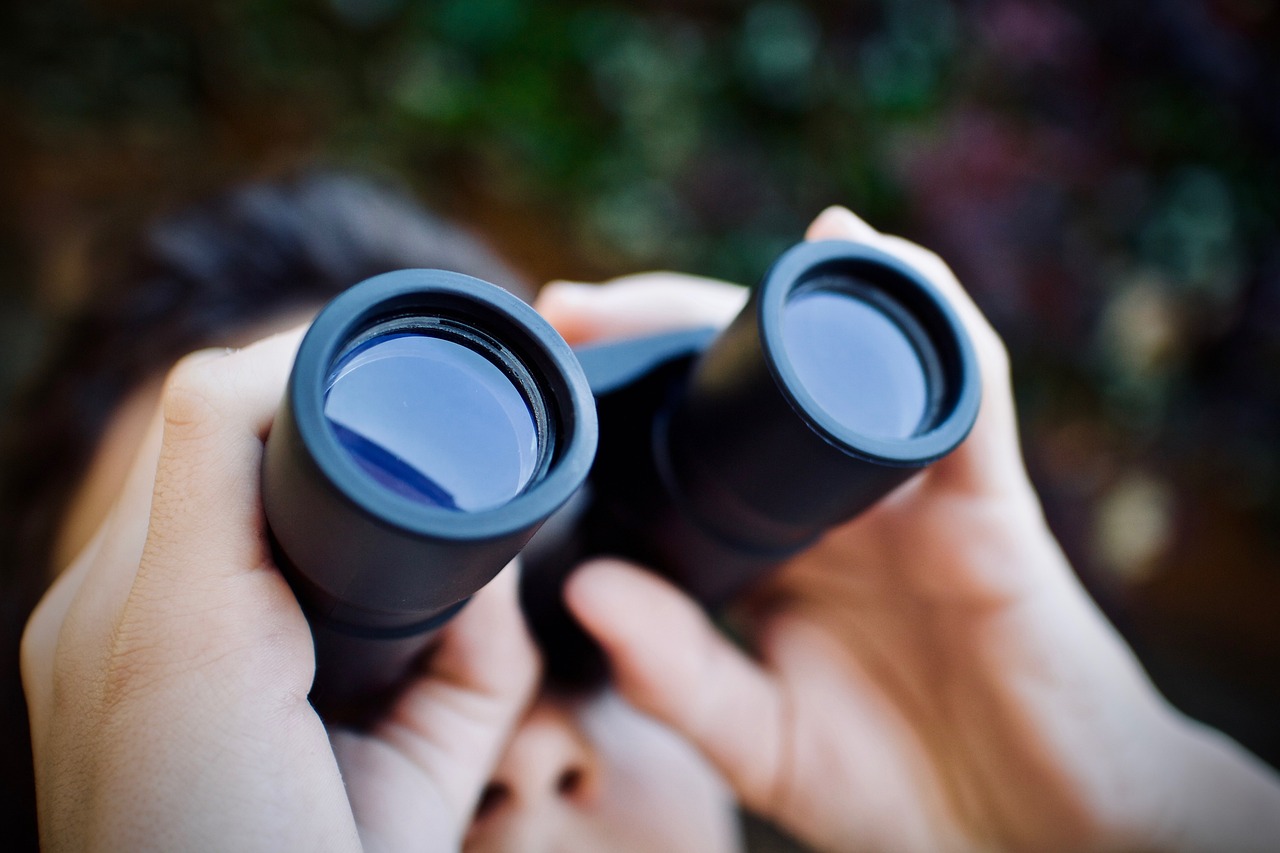 Osaamiskeskusten visio
Sosiaaliala on välittävä, vastuullinen ja vaikuttava toimija
Strategiset tavoitteet
Resurssit: Sosiaalialan osaamiskeskukset ovat sosiaalialan TKKI-rakenteen kivijalka. Osaamiskeskusten rooli muuttuvassa sote- ympäristössä on selkeä. Toimintamme perustuu lainsäädäntöön ja se on turvattu asianmukaisesti riittävällä rahoituksella.
Rakenteet: Osaamiskeskukset ovat luotettavia, osaavia ja aikaansaavia TKKI-toimijoita hyvinvointialuetasolla, YTA-tasolla sekä valtakunnallisesti.
Ratkaisut: Osaamiskeskukset edistävät toiminnallaan sosiaalialan jatkuvaa kehittymistä ja osaamisen vahvistumista sekä vaikuttavat valtakunnallisesti kestävien ratkaisujen syntymiseen.
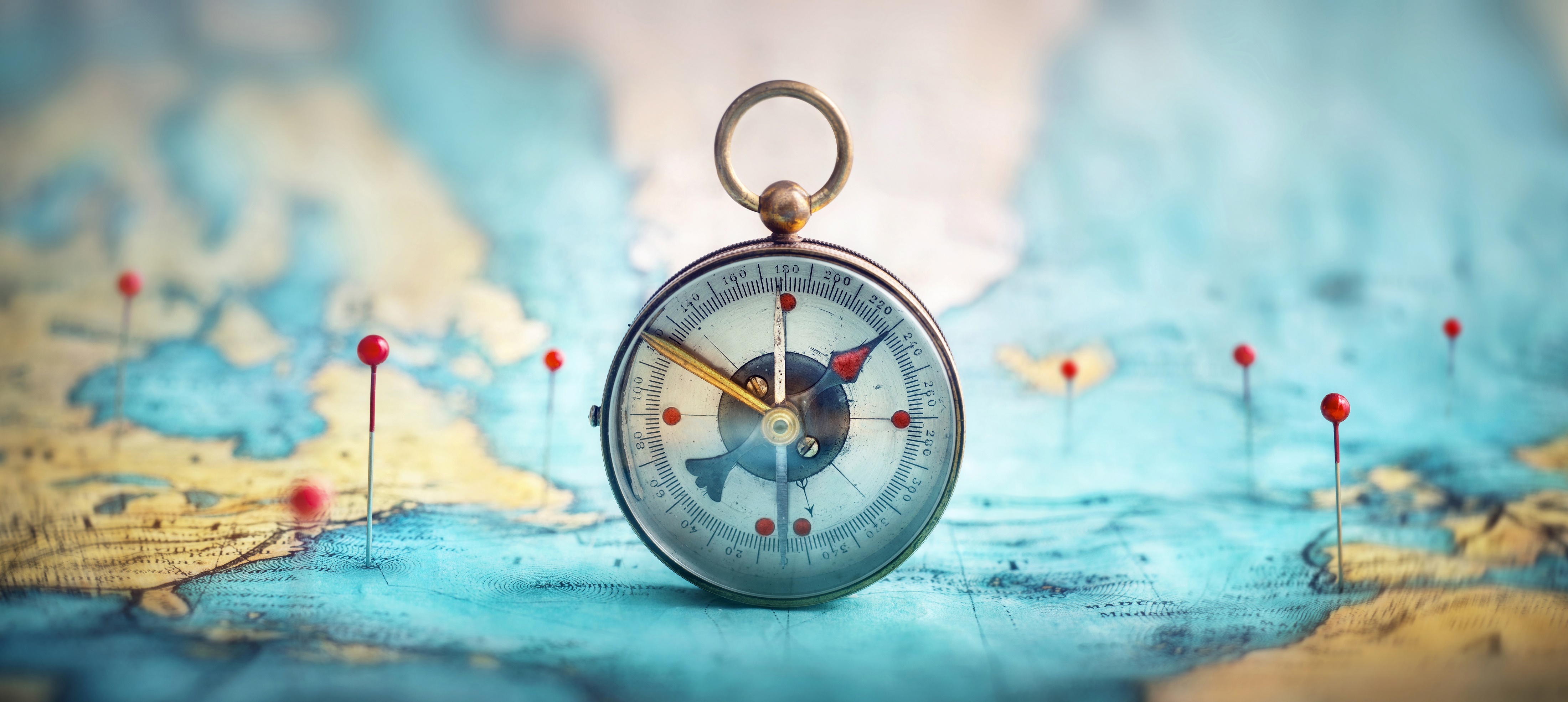 [Speaker Notes: Resrussit:
Sosiaalialan osaamiskeskukset ovat sosiaalialan TKKI-rakenteen kivijalka. 
Osaamiskeskusten rooli muuttuneessa sote ympäristössä on selkeä. Toimintamme perustuu lainsäädäntöön ja se on turvattu riittävällä rahoituksella.]
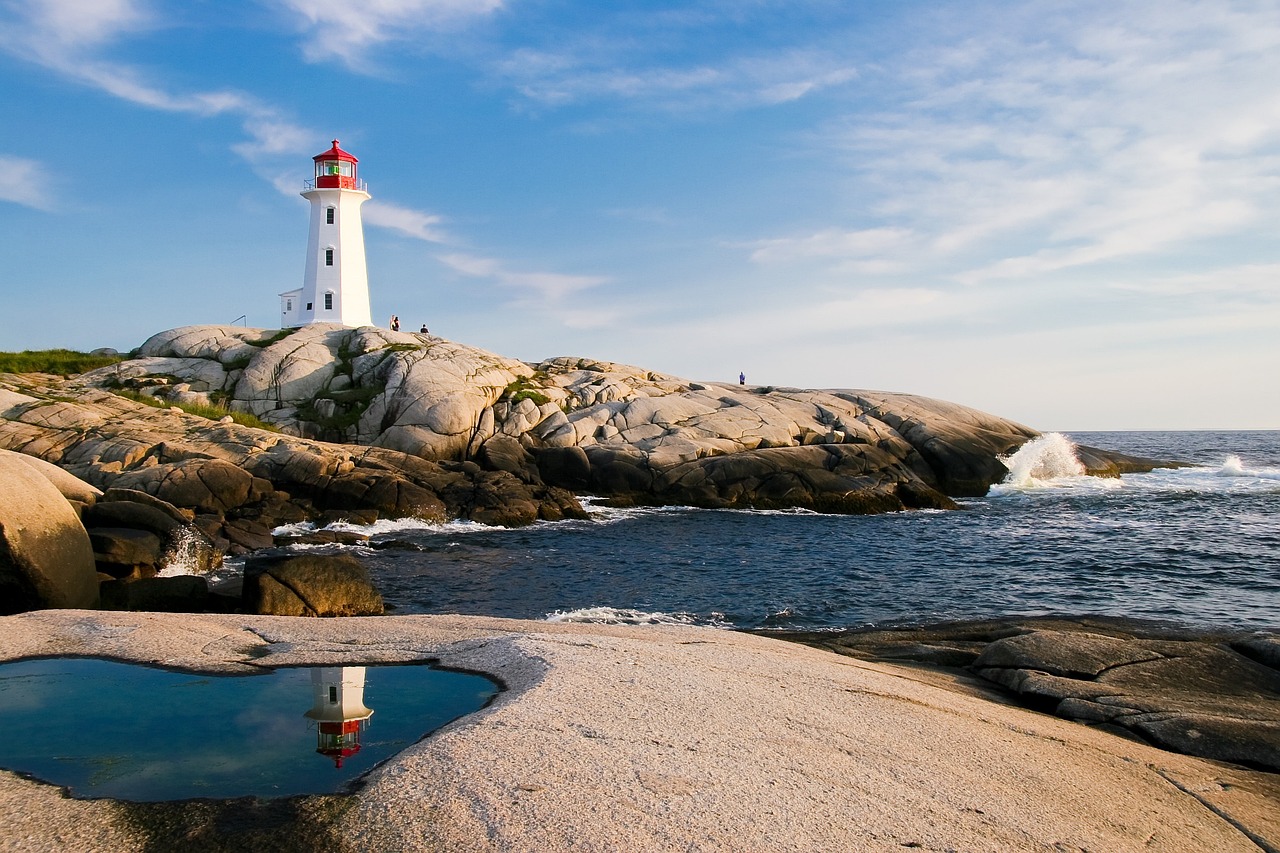 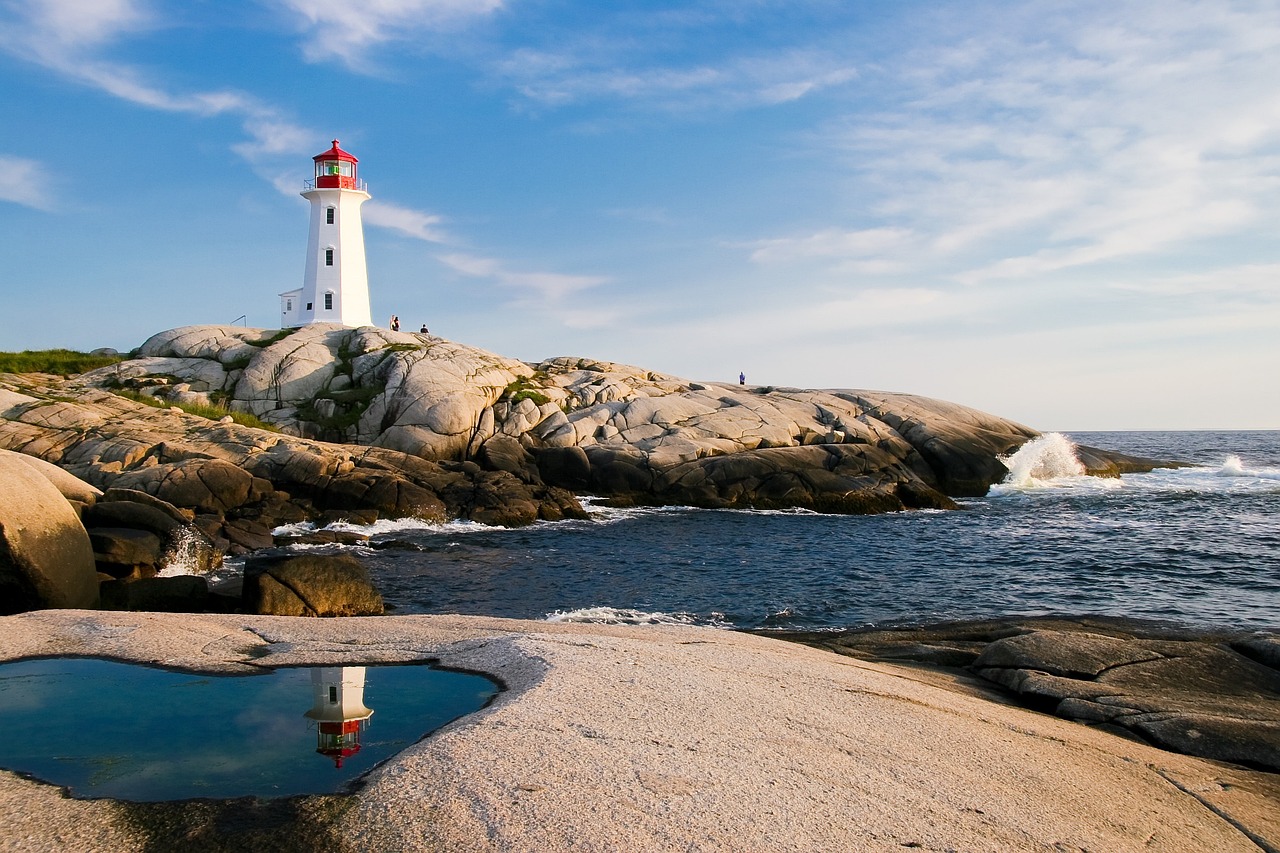 Resurssit
Osaamiskeskusten rooli on selkeä ja toimintaedellytykset turvattu
Pitkäjänteiset tutkimuksen, koulutuksen ja kehittämisen toteuttamisrakenteet sekä resurssit ovat välttämättömiä, jotta sosiaalialan tieto- ja tutkimusperustainen toiminta toteutuu.
Sosiaalialan osaamiskeskukset ovat sosiaalialan TKKI-rakenteen kivijalka. Toimintamme perustuu lainsäädäntöön, kuten sosiaalialan osaamiskeskuslakiin ja -asetukseen (erityistehtävät) sekä YTA-sopimusasetukseen.
Edistämme tutkimustiedon tuottamista ja hyödyntämistä osana sosiaalihuollon kehittämisprosesseja. Viemme tutkimustietoa käytäntöön ja huolehdimme sosiaalihuollon vaikuttavuudesta.
Haluamme määrittää osaamiskeskusten roolia ja tehtävää uudessa toimintaympäristössä yhteistoiminta- ja hyvinvointialueiden yhdyspinnoilla. Toimintaedellytyksemme on turvattava riittävällä rahoituksella.
Strateginen tavoite: resurssit
[Speaker Notes: Resrussit:
Sosiaalialan osaamiskeskukset ovat sosiaalialan TKKI-rakenteen kivijalka. 
Osaamiskeskusten rooli muuttuneessa sote ympäristössä on selkeä. Toimintamme perustuu lainsäädäntöön ja se on turvattu riittävällä rahoituksella.]
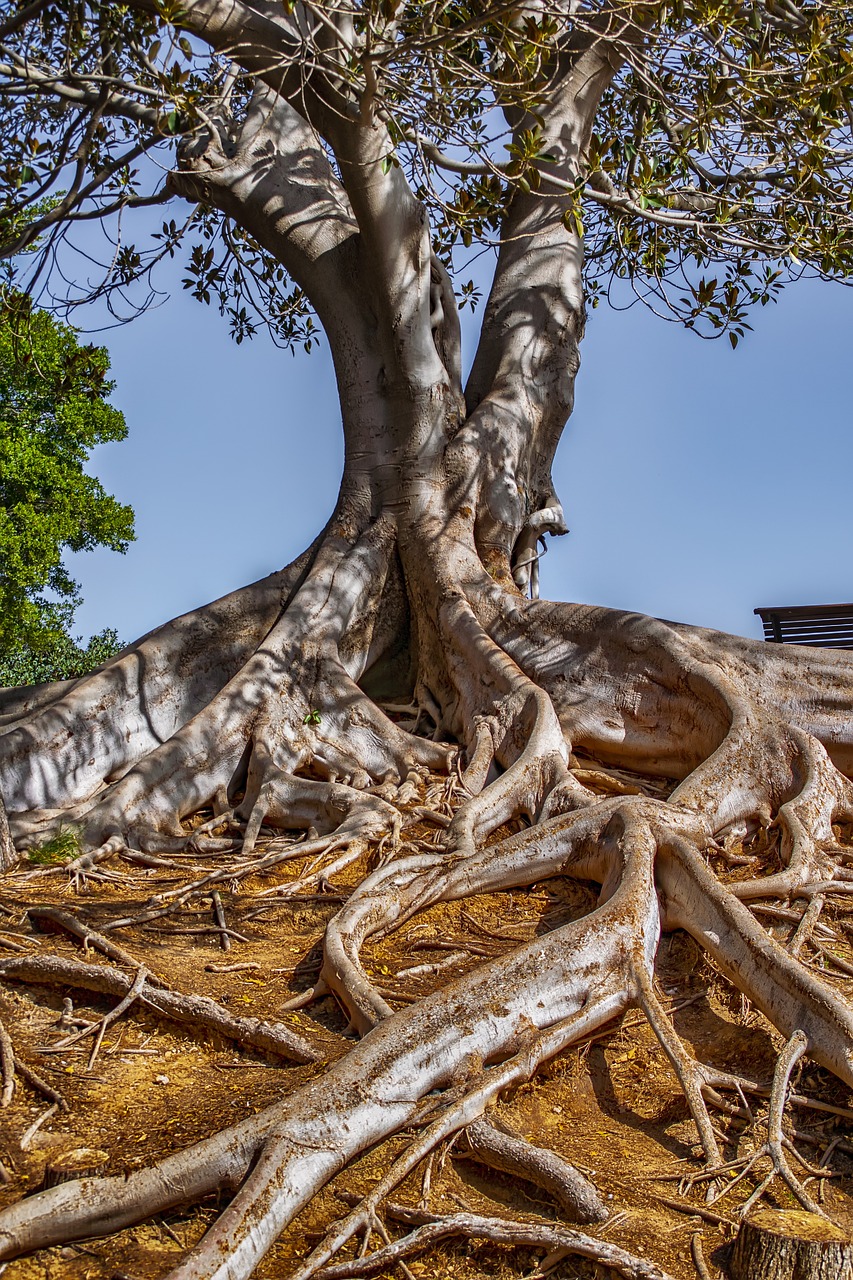 Rakenteet
Osaamiskeskukset ovat luotettavia, osaavia ja aikaansaavia TKKI-toimijoita eri tasoilla
Sosiaalialan osaamista  vahvistamassa:
rakenteellisen sosiaalityön kehittäminen ja toteuttaminen
sosiaalihuollon tiedontuotannon, tiedonhallinnan (mukaan luettuna kirjaamisosaaminen) ja tiedolla johtamisen kehittäminen
sosiaalityön käytäntötutkimuksen tukeminen
sosiaalipalvelujen vaikuttavuuden arviointi ja vaikuttavuustiedon hyödyntäminen
Hyvinvointialuetasolla osallistumme asiantuntijoina alueen strategioiden ja ohjelmien sekä sosiaalihuollon TKKI-toiminnan toteuttamiseen.
YTA-tasolla osallistumme asiantuntijoina hyvinvointialueiden yhteisten strategioiden ja ohjelmien sekä sosiaalihuollon TKKI-toiminnan toteuttamiseen. 
Valtakunnallisella tasolla toimimme sosiaalialan valtakunnallisena asiantuntijakumppanina esim STM:n ja THL:n kanssa. Keskusten verkostomme kattaa koko maan ja saamme ketterästi valtakunnallisen näkemyksen koottua.
[Speaker Notes: Rakenteet:
Osaamiskeskukset ovat ulottuvaisia ja aikaansaavia TKKI-toimijoita hyvinvointialuetasolla, YTA-tasolla sekä valtakunnallisesti.]
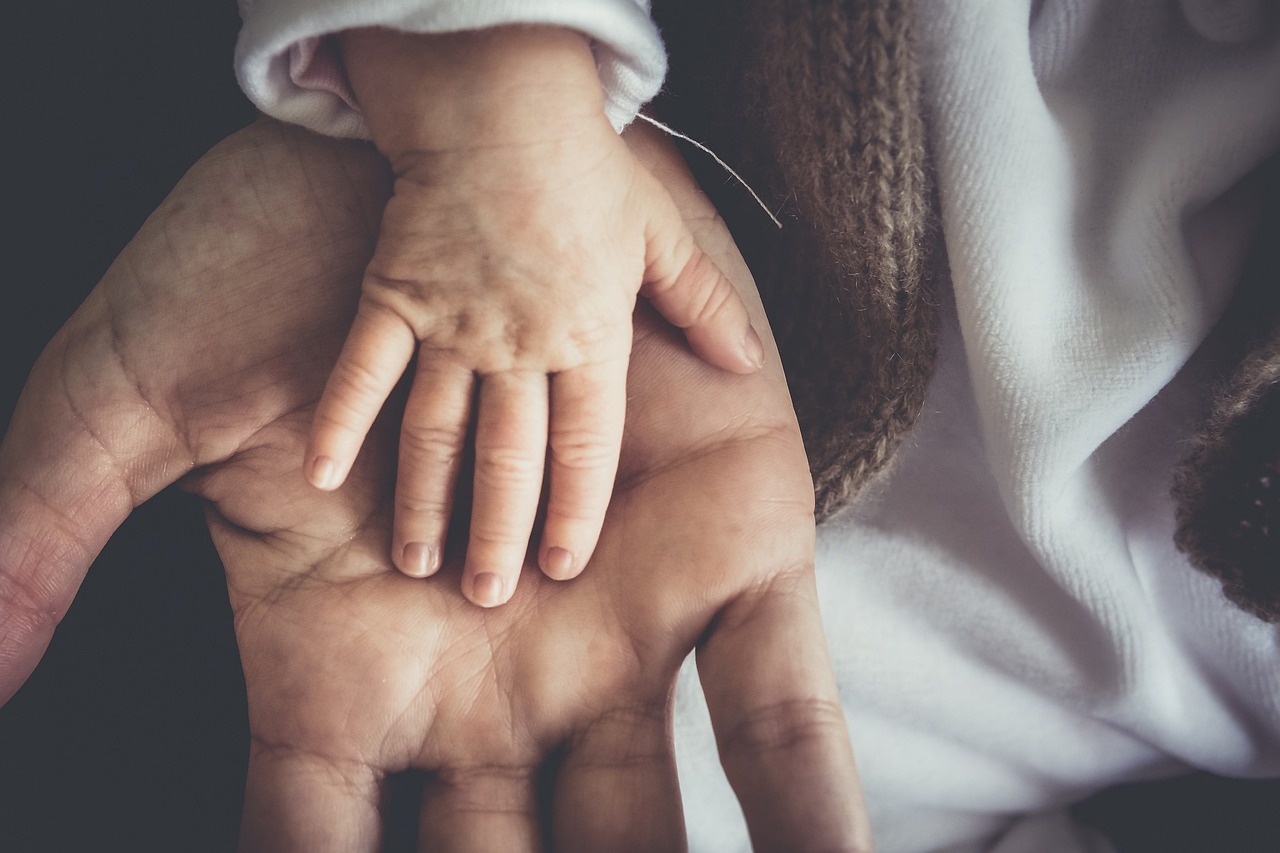 Ratkaisut
Osaamiskeskukset edistävät toiminnallaan sosiaalialan kehittymistä ja osaamisen vahvistumista sekä vaikuttavat valtakunnallisesti kestävien ratkaisujen syntymiseen
Sosiaaliala tarvitsee yhteistyössä luotuja ratkaisuja, joita olemme toteuttamassa:
sosiaalihuollon henkilöstön pito-, veto- ja uudistusvoima vahvistuu
asiakkaan oikeus vaikuttaviin ja laadukkaisiin palveluihin toteutuu
sosiaalialan lainsäädäntö on toimiva ja selkeä
sosiaalialan pitkäjänteinen ja riittävä kehittämis- ja tutkimusrahoitus toteutuu
sosiaalialan perus- ja erityisosaamisen turvaaminen yhteistyössä alan koulutustahojen ja työelämän kanssa toteutuu
sosiaalityöntekijäpulaan vastataan ja työntekijöiden riittävyys turvataan sosiaalityön yliopistokoulutuksen riittävällä resursoinnilla
sosiaalihuollon strategisen kehittämisohjelman toimeenpano edistyy
[Speaker Notes: Ratkaisut:
Osaamiskeskukset edistävät toiminnallaan sosiaaliala vahvistumista  ja vaikuttavat valtakunnallisesti kestävien ratkaisujen syntymiseen.]